Database Research.What Next?
Phil Bernstein
Microsoft Research

May 29, 2008
© 2008 Microsoft Corporation
Database  Engines  Redux
DBMS architecture hasn’t change much since System R and Ingres.
Locking, logging, B-trees, ….
DB engines aren’t scaling with h/w advances
Multi-core, huge RAM, flash, disk capacity, networks
We need to reconsider all assumptions.
Full functionality (txns, SQL) for TPC
Must try out new designs
Goal: Better cost/perf and scaleout
Especially for large clusters
2
Explore Holes in theIntegration Solution Space
Precise
…
GIS
Ontlgies
Precision
Apps
Text
Type
Approx
Formatted
Process
Time
Boxed
Fully
Automatic
Carefully
Engineered
Incrementally
Developed
3
[Speaker Notes: Fully automatic – semantic web
Incrementally developed – data spaces]
DB Runtime  Should  Map  All Actions  and  Constraints
Actions & Constraints
Actions & Constraints
Interpret or
 Compile
Target
Source
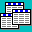 Mapping
Errors
Indexing
Notifications
Batch loading
Data exchange
Integrity constraints
Synch logic
Business logic
Debugging
Queries
Updates
Peer-to-peer
Provenance
Access Control
4
[Speaker Notes: Especially when one or both schemas are not relational and mappings are more expressive than conjunctive queries
 If you can’t interpret target behavior via the auto-generated mapping, then maybe people would rather define their own mapping.]
ExampleMap target constraints to source constraints
Target
Source
Class0
Class1
Class2
Relation1
Relation2
(Class1 as Class0)  (Class2 as Class0) = 
?
5
[Speaker Notes: Create view Relation0 and key constraint]
More  Interdisciplinary Search  Research
Information Retrieval
Database Systems
Information Extraction
Natural Language Processing
Inference engines
HCI
Wisdom of crowds
6
Green Database Systems
Power networks are built for peak load

Reduce the peak energy demand of a DBMS

More background processing to avoid on-line work
More materialized views
Differential files to avoid eager view refresh
7
8